Ladok3-projektet
Status 2017-05-23
Förändring av kravmängden
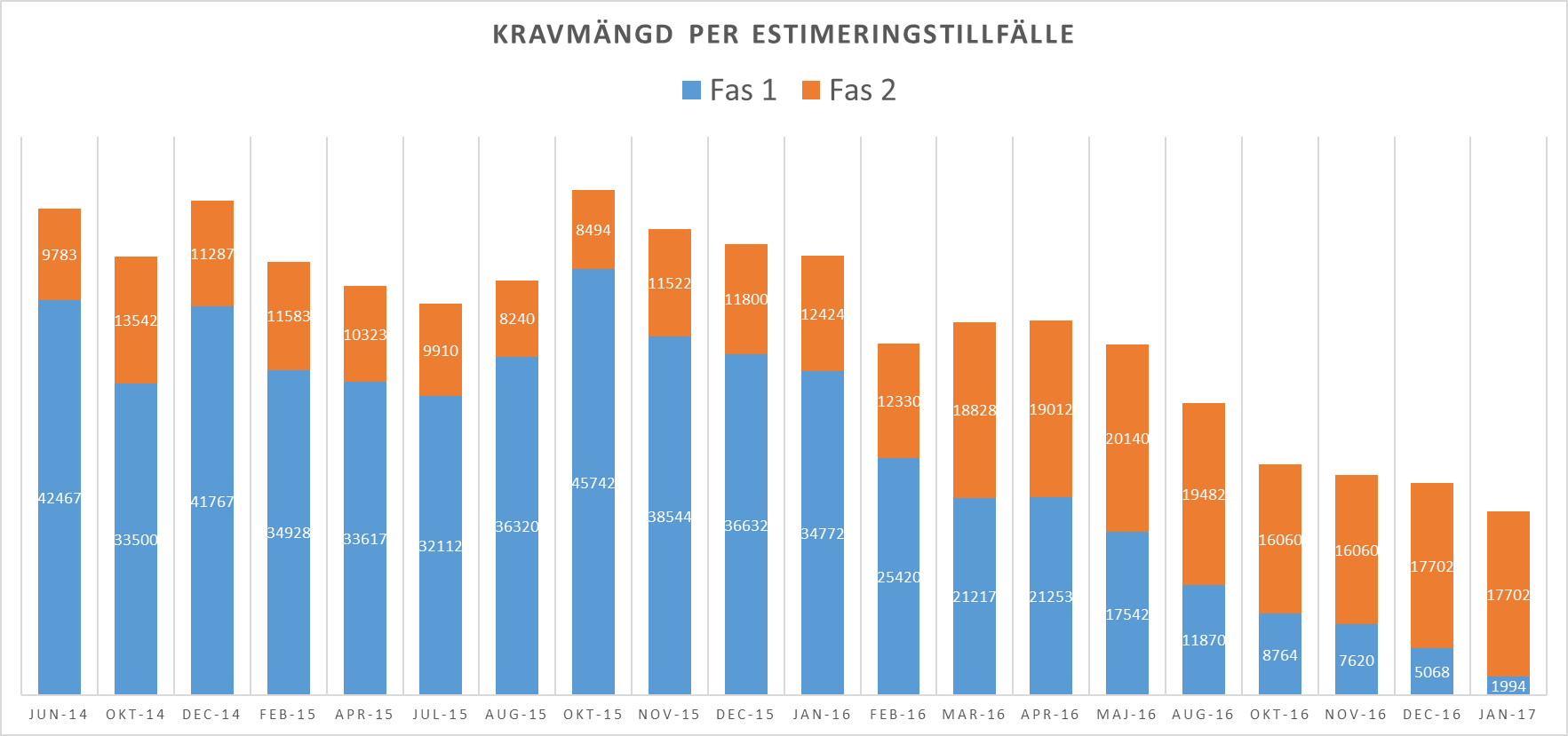 Övergripande plan och målsättning
Omställning under 2016
Fas 1
Fas 2
Produktionssättningar av fler lärosätenmen fokus ligger på LU
MaH
LU
KKH
KMH
Huvudsakliga behov att säkerställa under fas 1
Utvecklingen av ett nytt Ladok.
Att det nya Ladok går att använda, infrastruktur och ledning ska finnas på plats.
Utvecklingsarbetet i fas 1
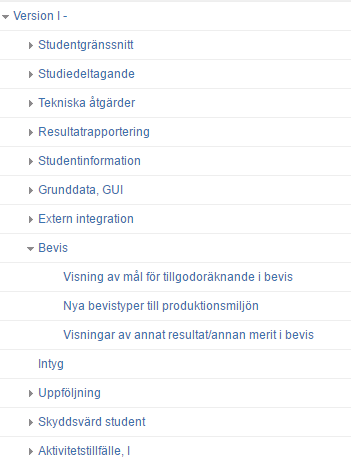 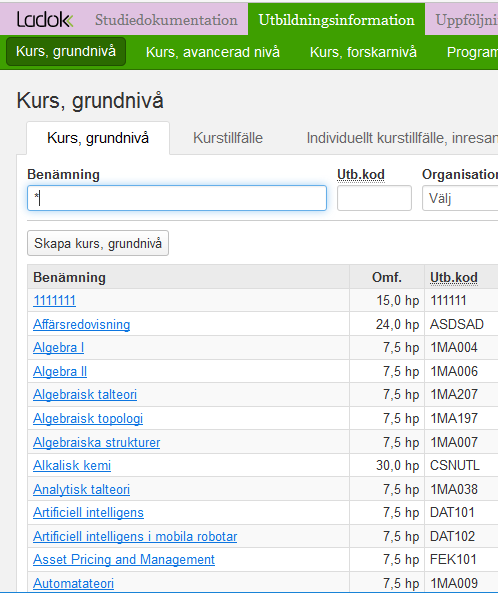 Vilket stöd kan 
MaH klara sig 
utan?
Läget efter fas 1 (1)
Investering
324 mSek har resulterat i 429 000 mantimmar
Lärosätesanvändning
Nya Ladok är i drift på KKH, KMH & MaH
Resultathantering brett spridd men inte heltäckande (begränsningar)
Läget efter fas 1 (2)
Systemstöd på plats
Grundläggande stöd från etablering till examen
Grundläggande stöd för alla utbildningsformer
Grundläggande stöd för terminsregistrering och kursregistrering
Integrationer mot UHR och CSN (manuellt stöd för MiV)
Huvudsakliga behov under fas 2
Att bredda och fördjupa systemstödet
Produktionssättningar och nedstängning av dagens Ladok
Rättningar av allvarliga fel
Hantering av ändringsförslag
Utbildning och verksamhetsstöd
Information om när ny funktionstillväxt är tillgänglig
Utvecklingsarbetet i fas 2
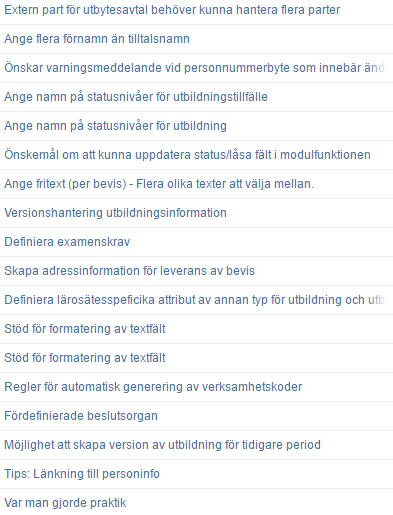 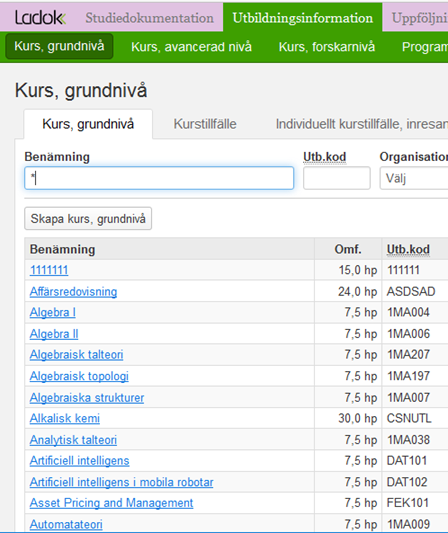 Fiktiv lista
Vilket stöd måste 
LU ha som 
inte finns idag?
Verksamhetsstöd och samverkan
Verksamhetsstöd
2 linjens support

3 linjens support

Utbildning

Dokumentation

Verksamhets-specialister
Utveckling
Applikations-drift
U/H
U/H
U/H
U/H
U/H
U/H
U/H
Produktionssättningsteam
Utmaningar
Resursläget ansträngt
Harmonisering av utveckling, drift och support